Einführung in die ProgrammierungIntroduction to ProgrammingProf. Dr. Bertrand Meyer
Exercise Session 9
Today
Feedback on the mock exam

Recursion
Recursion
Recursion
Recursion
Recursion
Recursion: an example
Fibonacci numbers:
	0, 1, 1, 2, 3, 5, 8, 13, 21, 34, 55, ...

How can we calculate the n-th Fibonacci number?

Recursive formula:
F(n) = F(n-1) + F(n-2)	for n > 1

with F(0) = 0, F(1) = 1
[Speaker Notes: Use the Fibonacci example as a simple remainder of what recursion is about (Fibonacci was also used on one of the lecture slides).
F(0) and F(1) are also called „base case“.]
Recursion: a second example
Another example of recursion
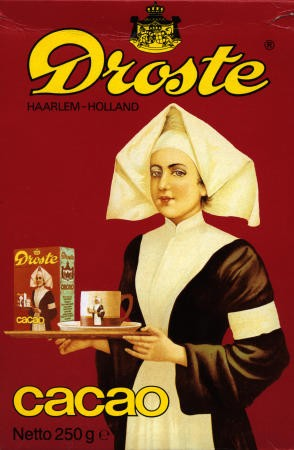 Source: en.wikipedia.org/wiki/Recursion
A recursive feature
fibonacci(n: INTEGER): INTEGER
   do
      if n = 0 then
         Result := 0
      elseif n = 1 then
         Result := 1
      else
         Result := fibonacci(n-1) +
                       fibonacci(n-2)
      end
   end
Calculate fibonacci(4)
3
fib(4)
fib(3)
fib(2)
2
1
1
0
1
1
fib(2)
fib(1)
fib(1)
fib(0)
1
0
fib(1)
fib(0)
The general notion of recursion
A definition for a concept is recursiveif it involves an instance of the concept itself
The definition may use more than one “instance of the concept itself ”
Recursion is the use of a recursive definition
Thoughts
„To iterate is human, to recurse - divine!“
but … computers are built by humans
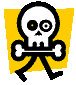 ?
Better use iterative approach if reasonable
Iteration vs. recursion
Every recursion could be rewritten as an iteration and vice versa.
BUT, depending on how the problem is formulated, this can be difficult or might not give you a performance improvement.
Exercise: Printing numbers
Hands-On
If we pass n = 4, what will be printed?
print_int (n: INTEGER)
		do
			print (n)
			if n > 1 then
				print_int (n - 1)
			end
		end
print_int (n: INTEGER)
		do
			if n > 1 then
				print_int (n - 1)
			end
			print (n)
		end
4321
1234
Exercise: Reverse string
Hands-On
Print a given string in reverse order using a recursive function.
Exercise: Solution
class APPLICATION

create
	make

feature
	make 
		local
			s: STRING
		do
			create s.make_from_string ("poldomangia")
			invert(s)
		end

	invert (s: STRING) 
		require
			s /= Void
		do
			if not s.is_empty then
				invert (s.substring (2, s.count))
				print (s[1])
			end
		end
end
Exercise: Sequences
Hands-On
Write a recursive and an iterative program to print the following:
	
	111,112,113,121,122,123,131,132,133,
	211,212,213,221,222,223,231,232,233, 
	311,312,313,321,322,323,331,332,333,

Note that the recursive solution can use loops too.
Exercise: Recursive solution
cells: ARRAY [INTEGER]

handle_cell (n: INTEGER)
	local
		i: INTEGER
	do
		from
			i := 1
		until
			i > 3
		loop
			cells [n] := i
			if (n < 3) then
				handle_cell  (n+1)
			else
				print (cells [1].out+cells [2].out+cells [3].out+",")
			end
			i := i + 1
		end
	end
Exercise: Iterative solution
from
	i := 1
until
	i > 3
loop
	from
		j := 1
	until
		j > 3
	loop
		from
			k := 1
		until
			k > 3
		loop
			print (i.out+j.out+k.out+“,")					
			k := k + 1
		end
		j := j + 1
	end
	i := i + 1
end